PHÒNG THÍ NGHIỆMAN TOÀN THÔNG TIN
KHOA CÔNG NGHỆ THÔNG TIN


Năm 2018
KHOA CÔNG NGHỆ THÔNG TIN
PHÒNG THÍ NGHIỆM AN TOÀN THÔNG TIN
1
Nội dung
Đội ngũ cán bộ
Đào tạo
Các lĩnh vực nghiên cứu
Dự án phát triển an toàn thông tin đến 2020 
Một số chủ đề nghiên cứu điển hình
Chống tấn công từ chối dịch vụ tốc độ thấp
Chống lây nhiễm worm trên mạng Internet
KHOA CÔNG NGHỆ THÔNG TIN
PHÒNG THÍ NGHIỆM AN TOÀN THÔNG TIN
2
Cán bộ cơ hữu
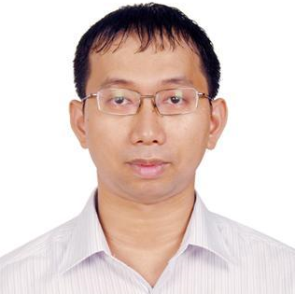 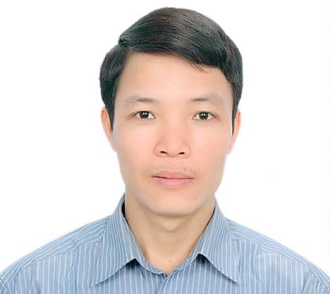 KHOA CÔNG NGHỆ THÔNG TIN
PHÒNG THÍ NGHIỆM AN TOÀN THÔNG TIN
3
Cộng tác viên (1)
GS. TS. Nguyễn Thanh Thủy
Trường Đại học Công nghệ, Đại học Quốc gia Hà Nội
PGS. TS. Hồ Thuần
Viện Công nghệ Thông tin, Viện Hàn lâm Khoa học và Công nghệ Việt Nam
TS. Hồ Văn Canh
Cục Kỹ thuật Nghiệp vụ, Bộ Công an
KHOA CÔNG NGHỆ THÔNG TIN
PHÒNG THÍ NGHIỆM AN TOÀN THÔNG TIN
4
Cộng tác viên (2)
GS. TS. Đỗ Văn Tiến
Budapest University of Technology and Economics
TS. Vũ Hải Long
IBM Thomas J. Watson Research Center
GS. TS. Anthony Busson
Université de Lyon
GS. TS. N. Asokan
Aalto University
KHOA CÔNG NGHỆ THÔNG TIN
PHÒNG THÍ NGHIỆM AN TOÀN THÔNG TIN
5
Nghiên cứu an toàn thông tin
KHOA CÔNG NGHỆ THÔNG TIN
PHÒNG THÍ NGHIỆM AN TOÀN THÔNG TIN
6
Nghiên cứu an ninh mạng
KHOA CÔNG NGHỆ THÔNG TIN
PHÒNG THÍ NGHIỆM AN TOÀN THÔNG TIN
7
Nghiên cứu an toàn ứng dụng
KHOA CÔNG NGHỆ THÔNG TIN
PHÒNG THÍ NGHIỆM AN TOÀN THÔNG TIN
8
Nghiên cứu giấu tin và chữ ký số
KHOA CÔNG NGHỆ THÔNG TIN
PHÒNG THÍ NGHIỆM AN TOÀN THÔNG TIN
9
Các nghiên cứu khác
KHOA CÔNG NGHỆ THÔNG TIN
PHÒNG THÍ NGHIỆM AN TOÀN THÔNG TIN
10